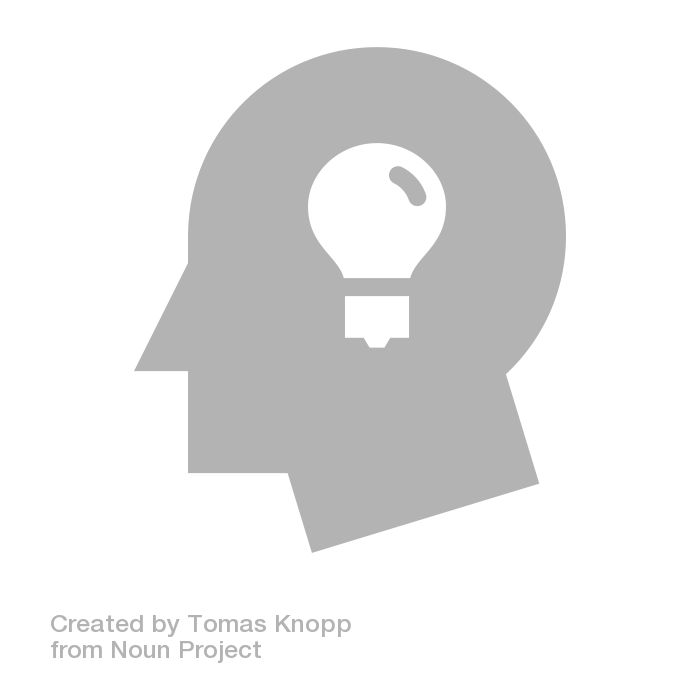 НЕЗАВИСИМАЯ ОЦЕНКА КВАЛИФИКАЦИИ
2019 г.
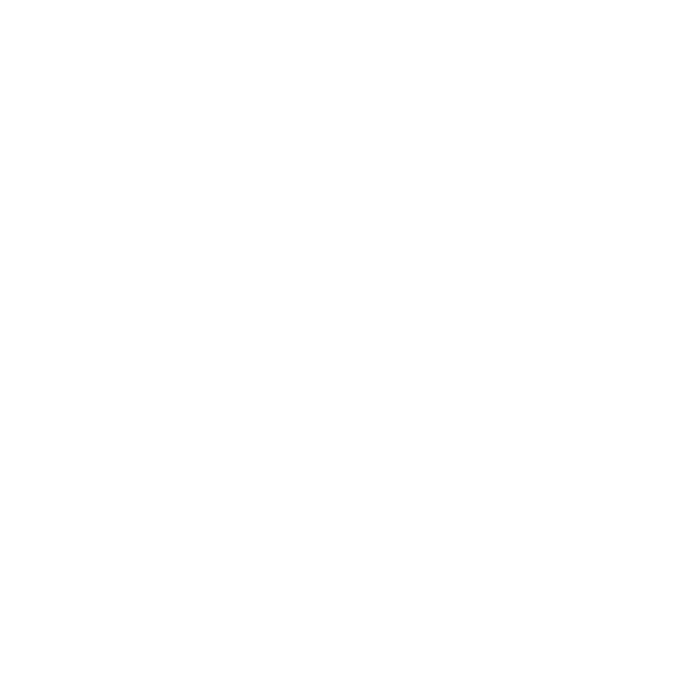 НОРМАТИВНЫЕ ПРАВОВЫЕ АКТЫ
Федеральный закон от 03.07.2016 № 238-ФЗ «О независимой оценке квалификации», определяющий особенности регулирования отношений, возникающих при проведении независимой оценке квалификации работников или лиц, претендующих на осуществление определенного вида трудовой деятельности, а также правовые и организационные основы, права и обязанности участников данной системы;
Приказ Минтруда России от 12.12.2016 № 725н «Об утверждении формы бланка свидетельства о квалификации и приложения к нему, технических требований к бланку свидетельства о квалификации, порядка заполнения бланка свидетельства о квалификации и выдачи его дубликата, а также формы заключения о прохождении профессионального экзамена»;
Постановление Правительства Российской Федерации от 16.11.2016 № 1204 «Об утверждении Правил проведения центром оценки квалификаций независимой оценки квалификации в форме профессионального экзамена»;
Приказ Минтруда России от 01.12.2016 № 701н «Об утверждении положения об апелляционной комиссии по рассмотрению жалоб, связанных с результатами прохождения профессионального экзамена и выдачей свидетельства о квалификации»;
Постановление Правительства Российской Федерации от 27.06.2016 № 584 «Об особенностях применения профессиональных стандартов в части требований, обязательных для применения государственными внебюджетными фондами Российской Федерации, государственными или муниципальными учреждениями, государственными или муниципальными унитарными предприятиями, а также государственными корпорациями, государственными компаниями и хозяйственными обществами, более пятидесяти процентов акций (долей) в уставном капитале которых находится в государственной собственности или муниципальной собственности»;
Приказ Минтруда России от 02.12.2016 № 706н «Об утверждении образца заявления для проведения независимой оценки квалификации и Порядка подачи такого заявления».
Приказ Минтруда России от 19.12.2016 № 759н «Об утверждении требований к центрам оценки квалификаций и Порядка отбора организаций для наделения их полномочиями по проведению независимой оценки квалификации и прекращения этих полномочий»;
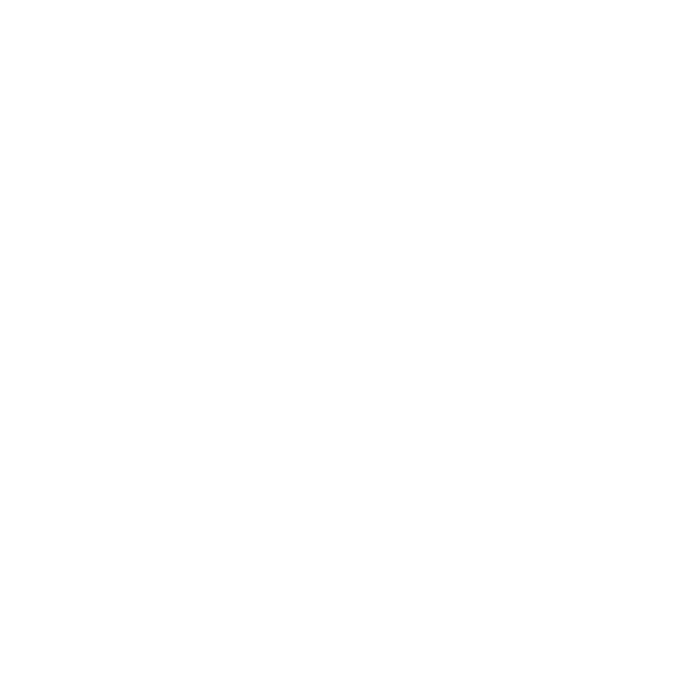 НОРМАТИВНЫЕ ПРАВОВЫЕ АКТЫ
Пункт 3 статьи 2 Федерального закона от 03.07.2016 № 238-ФЗ «О независимой оценке квалификации»:
Независимая оценка квалификации работников или лиц, претендующих на осуществление определенного вида трудовой деятельности - процедура подтверждения соответствия квалификации соискателя положениям профессионального стандарта или квалификационным требованиям, установленным федеральными законами и иными нормативными правовыми актами Российской Федерации, проведенная центром оценки квалификаций
Статья 11 Федерального закона от 03.07.2016 № 238-ФЗ «О независимой оценке квалификации»:
В случае, если федеральными законами и иными нормативными правовыми актами Российской Федерации установлен иной порядок проведения оценки квалификации работников или лиц, претендующих на осуществление определенного вида трудовой деятельности, чем это предусмотрено настоящим Федеральным законом (за исключением случаев, предусмотренных частью 3 статьи 1 настоящего Федерального закона), применение указанного порядка допускается до 1 июля 2019 года.
Часть 3 статьи 1 Федерального закона от 03.07.2016 № 238-ФЗ «О независимой оценке квалификации»:
Иной порядок проведения оценки квалификации работников или лиц, претендующих на осуществление определенного вида трудовой деятельности, может устанавливаться другими федеральными законами и иными нормативными правовыми актами Российской Федерации в случае, если в отношении соответствующих категорий работников Трудовым кодексом Российской Федерации определены особенности регулирования труда таких работников, в том числе в связи с выполнением работ с вредными и (или) опасными условиями труда.
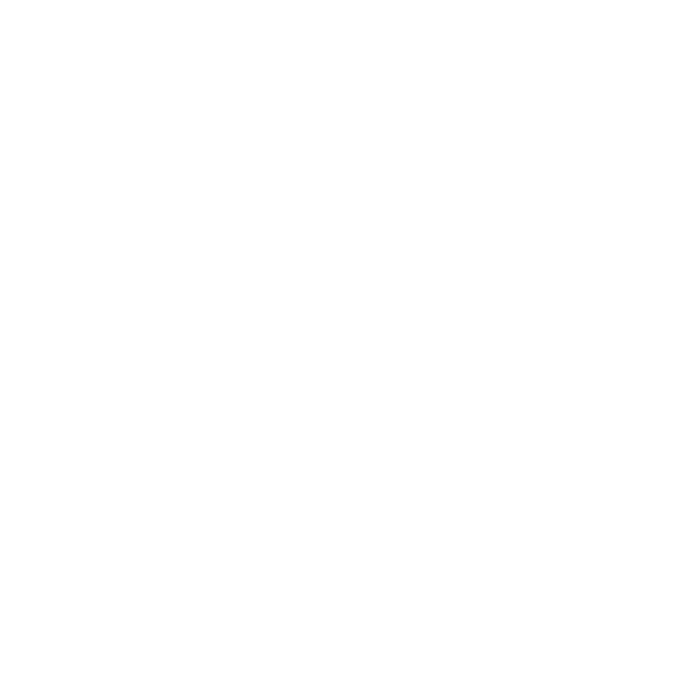 УЧАСТНИКИ СИСТЕМЫ НОК
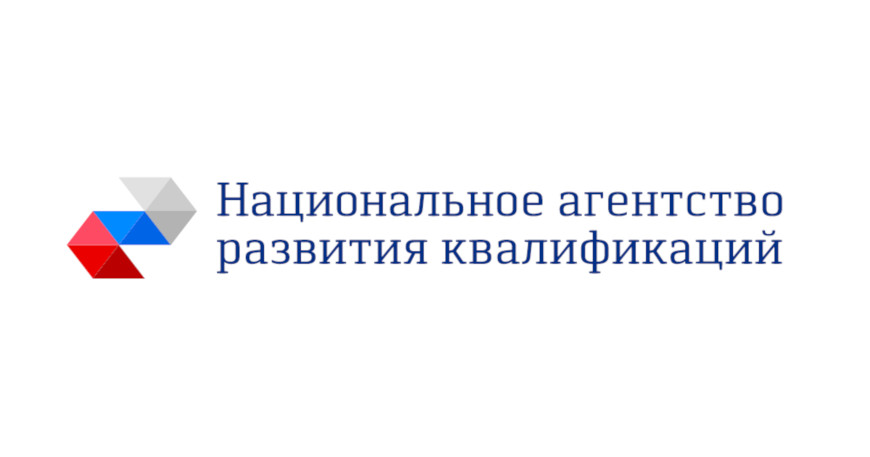 РЕГУЛЯТОРЫ
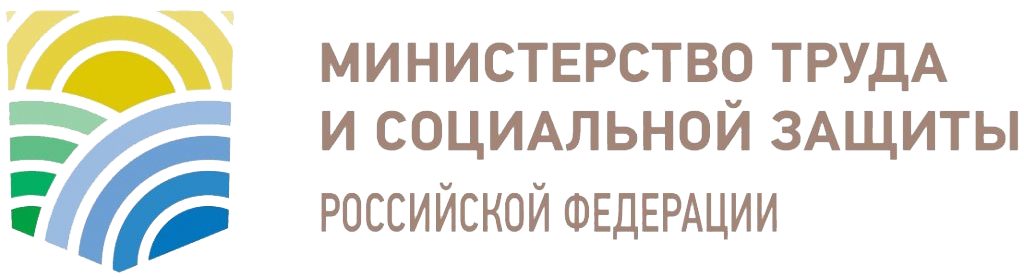 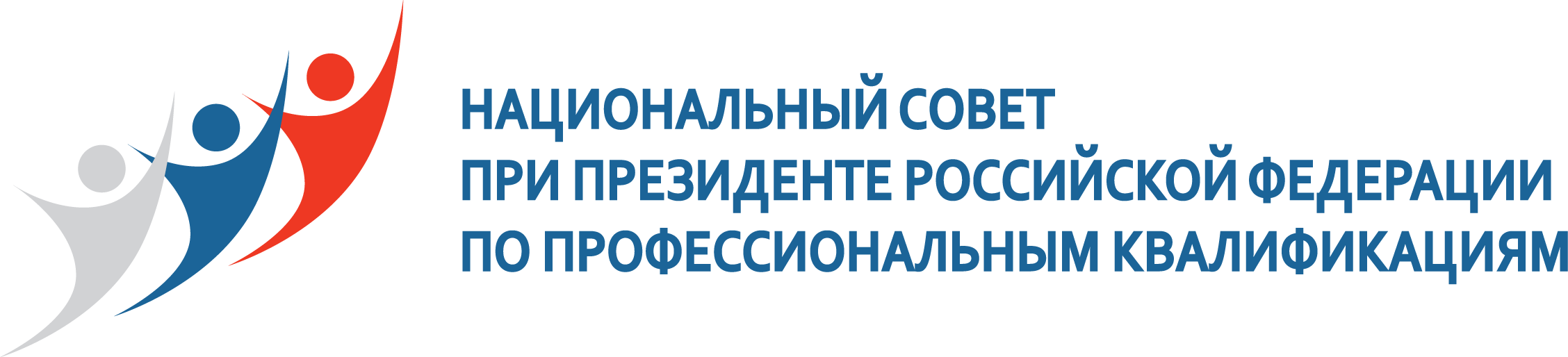 ОРГАНИЗАЦИОННЫЕ ОРГАНЫ
СОВЕТЫ ПО ПРОФЕССИОНАЛЬНЫМ КВАЛИФИКАЦИЯМ
ЦЕНТРЫ ОЦЕНКИ КВАЛИФИКАЦИЙ
ПОЛЬЗОВАТЕЛИ
СОИСКАТЕЛИ
РАБОТОДАТЕЛИ
СОВЕТ ПО ПРОФЕССИОНАЛЬНЫМ КВАЛИФИКАЦИЯМ
СПК
СОВЕТ ПО ПРОФЕССИОНАЛЬНЫМ КВАЛИФИКАЦИЯМ (СПК) – орган управления, наделённый в соответствии с настоящим Федеральным законом полномочиями по организации проведения независимой оценки квалификации по определённому виду деятельности
ФЕДЕРАЛЬНЫЙ ЗАКОН ОТ 03.07.2016 № 238 «О НЕЗАВИСИМОЙ ОЦЕНКЕ КВАЛИФИКАЦИЙ»
ОСНОВНЫЕ ФУНКЦИИ
ФОРМИРОВАНИЕ СВЕДЕНИЙ О РЕЗУЛЬТАТАХ ОЦЕНКИ КВАЛИФИКАЦИЙ И ПЕРЕДАЧА ИХ В СПК ДЛЯ ОБРАБОТКИ, ЭКСПЕРТИЗЫ, АНАЛИЗА И ВНЕСЕНИЯ В ФЕДЕРАЛЬНЫЙ РЕЕСТР СВЕДЕНИЙ О НЕЗАВИСИМОЙ ОЦЕНКЕ КВАЛИФИКАЦИЙ И ОСУЩЕСТВЛЕНИЯ МОНИТОРИНГА ДЕЯТЕЛЬНОСТИ ЦОК
ПРЕДОСТАВЛЕНИЕ СОИСКАТЕЛЯМ НЕОБХОДИМОЙ ИНФОРМАЦИИ О ПРАВИЛАХ И ПРОЦЕДУРАХ НЕЗАВИСИМОЙ ОЦЕНКИ КВАЛИФИКАЦИИ
ОФОРМЛЕНИЕ И ВЫДАЧА СОИСКАТЕЛЮ ЗАКЛЮЧЕНИЯ ЭКСПЕРТНОЙ КОМИССИИ И, В СЛУЧАЕ УСПЕШНОГО ПРОХОЖДЕНИЯ ОЦЕНКИ КВАЛИФИКАЦИИ, СВИДЕТЕЛЬСТВА О ПРОФЕССИОНАЛЬНОЙ КВАЛИФИКАЦИИ
ОРГАНИЗАЦИЯ И ПРОВЕДЕНИЕ В СООТВЕТСТВИИ С РУКОВОДЯЩИМИ И МЕТОДИЧЕСКИМИ ДОКУМЕНТАМИ СПК НЕЗАВИСИМОЙ ОЦЕНКИ КВАЛИФИКАЦИИ НА СООТВЕТСТВИЕ ТРЕБОВАНИЯМ ПРОФЕССИОНАЛЬНЫХ СТАНДАРТОВ
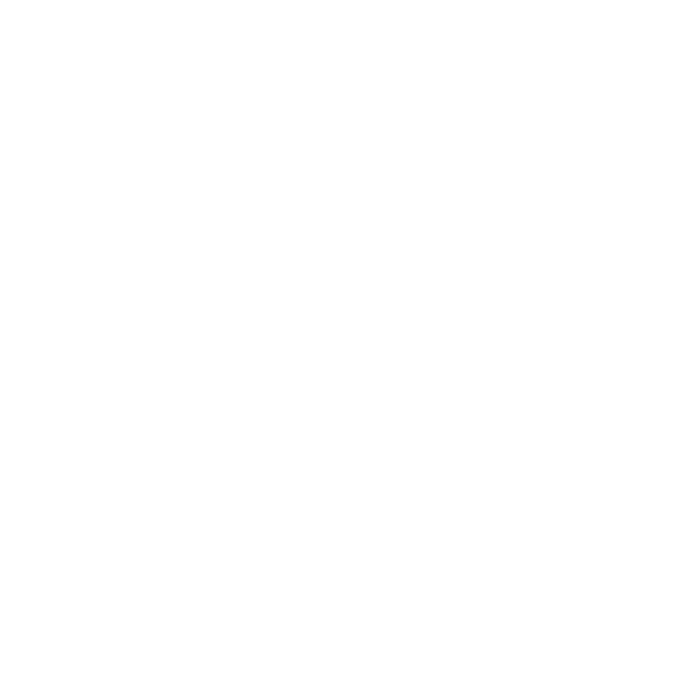 ВОПРОСЫ ВЗАИМОДЕЙСТВИЯ В СИСТЕМЕ НОК
ЦОК и ЭЦ:
ЦОК устанавливает требования для ЭЦ, входящих в состав ЦОК;
ЦОК производит отбор ЭЦ;
ЦОК направляет соискателей в ЭЦ для прохождения профессионального экзамена и оплачивает услугу по проведению профессионального экзамена;
ЭЦ представляет в ЦОК результаты проведения профессионального экзамена;
ЦОК осуществляет контроль деятельности ЭЦ и его соответствие установленным СПК и ЦОК требованиям;
НСПК
1
ФОИВ
НАРК
СПК ФКИС
ОООР
ЦОК и Соискатель:
ЦОК и соискатели заключают договор об оказании услуг по независимой оценке квалификации;
ЦОК проверяет комплектность документов соискателей на соответствие требованиям законодательства и СПК;
ЦОК направляет соискателей в конкретные ЭЦ для прохождения профессионального экзамена;
ЦОК выдает свидетельства о прохождении профессионального экзамена или заключения с рекомендациями;
Соискатель оплачивает услугу по проведению независимой оценки квалификации.
2
ЦОК
…
1
3
ЭЦ
ЭЦ
...
ЭЦ
2
СОИСКАТЕЛЬ
3
Соискатель и ЭЦ:
ЭЦ проводит профессиональный экзамен в отношении направленных ЦОК соискателей.
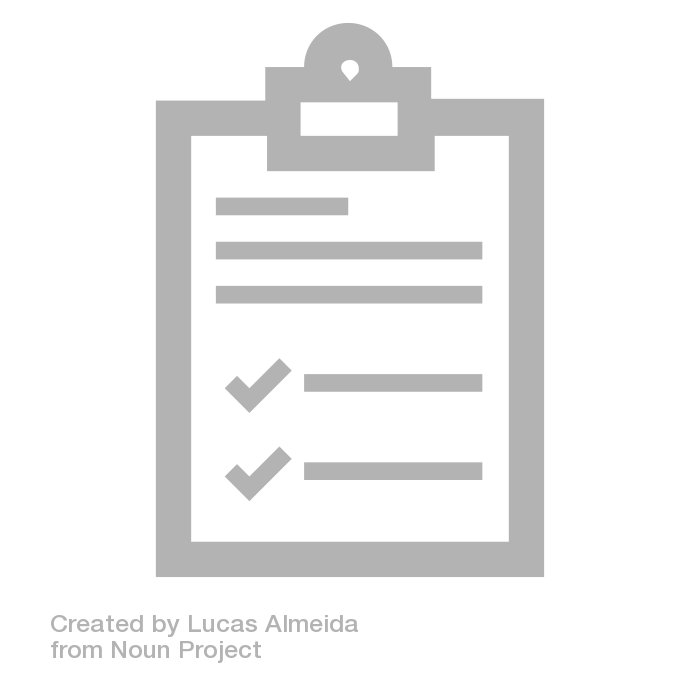 ТРЕБОВАНИЯ ДЛЯ ЭКЗАМЕНАЦИОННОГО ЦЕНТРА
ОБЕСПЕЧЕНИЕ СВОЕВРЕМЕННОГО ИНФОРМИРОВАНИЯ ЦОК ОБ ИЗМЕНЕНИЯХ В МАТЕРИАЛЬНО-ТЕХНИЧЕСКИХ РЕСУРСАХ И КАДРОВОМ ОБЕСПЕЧЕНИИ, МЕСТЕ ОСУЩЕСТВЛЕНИЯ ДЕЯТЕЛЬНОСТИ И СОСТАВЕ ЭКСПЕРТОВ
НАЛИЧИЕ ОРГАНИЗАЦИОННОЙ СТРУКТУРЫ, ОБЕСПЕЧИВАЮЩУЮ ПРОВЕДЕНИЕ ПРОФЕССИОНАЛЬНОГО ЭКЗАМЕНА
1
5
НАЛИЧИЕ МАТЕРИАЛЬНО-ТЕХНИЧЕСКОЙ БАЗЫ  И КАДРОВЫХ РЕСУРСОВ
2
НАЛИЧИЕ АКТУАЛЬНЫХ И ДОСТУПНЫХ ДЛЯ РАБОТНИКОВ И ЧЛЕНОВ ЭКСПЕРТНОЙ КОМИССИИ НОРМАТИВНЫХ ПРАВОВЫХ АКТОВ И ИНЫХ ДОКУМЕНТОВ, РЕГЛАМЕНТИРУЮЩИХ ПРОВЕДЕНИЕ НЕЗАВИСИМОЙ ОЦЕНКИ КВАЛИФИКАЦИИ
6
ПРОВЕДЕНИЕ ПРОФЕССИОНАЛЬНОГО ЭКЗАМЕНА В СООТВЕТСТВИИ С УСТАНОВЛЕННЫМИ ПРАВИЛАМИ
3
НАЛИЧИЕ ПОДКЛЮЧЕНИЯ К ИНФОРМАЦИОННО-ТЕЛЕКОММУНИКАЦИОННЫМ СЕТЯМ И СИСТЕМЕ ДОКУМЕНТООБОРОТА С ЦОК
4
РУКОВОДИТЕЛЬ ЭЦ ДОЛЖЕН БЫТЬ АТТЕСТОВАН В КАЧЕСТВЕ ЭКСПЕРТА ПО ОЦЕНКЕ КВАЛИФИКАЦИИ В УСТАНОВЛЕННОМ СПК ПОРЯДКЕ, НАЗНАЧЕН НА ДОЛЖНОСТЬ ПРИКАЗОМ РУКОВОДИТЕЛЯ, В КОТОРОЙ СОЗДАН ЭЦ ПО СОГЛАСОВАНИЮ  С РУКОВОДИТЕЛЕМ ЦОК
7
ОБЕСПЕЧЕНИЕ ПЕРЕДАЧИ МАТЕРИАЛОВ ПО ПРОФЕССИОНАЛЬНОМУ ЭКЗАМЕНУ В ЦОК В ТЕЧЕНИЕ 2 ДНЕЙ
5
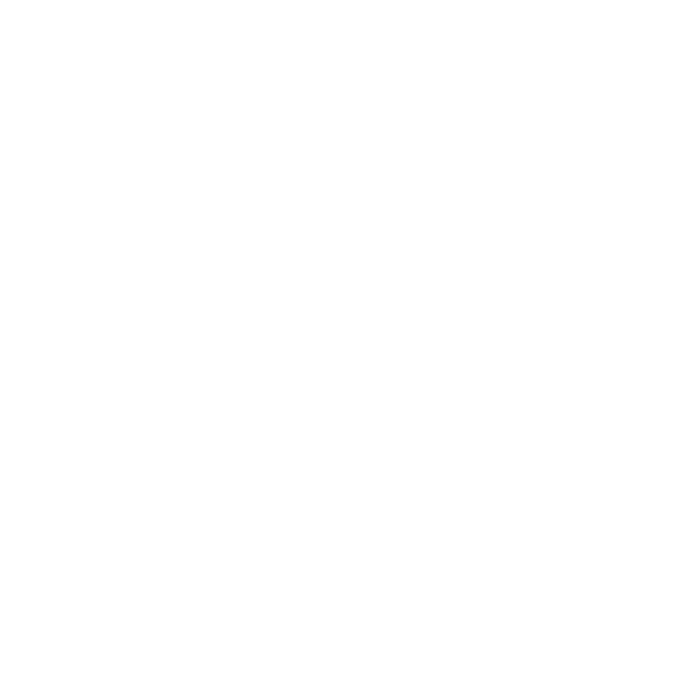 КАК СТАТЬ ЭЦ
ПОДГОТОВКА ДОКУМЕНТОВ
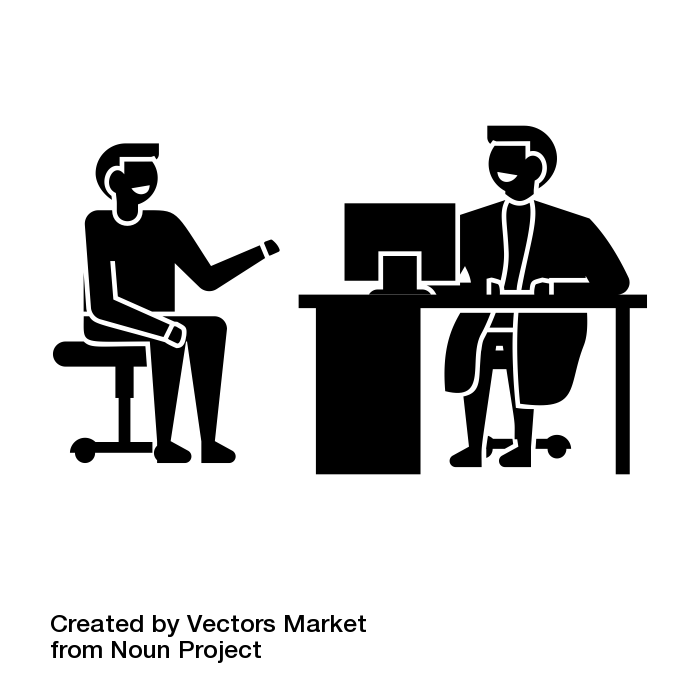 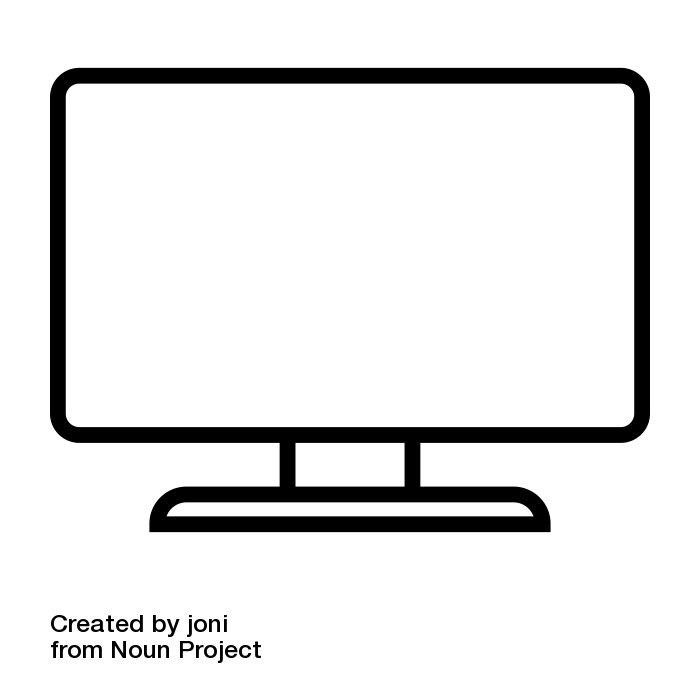 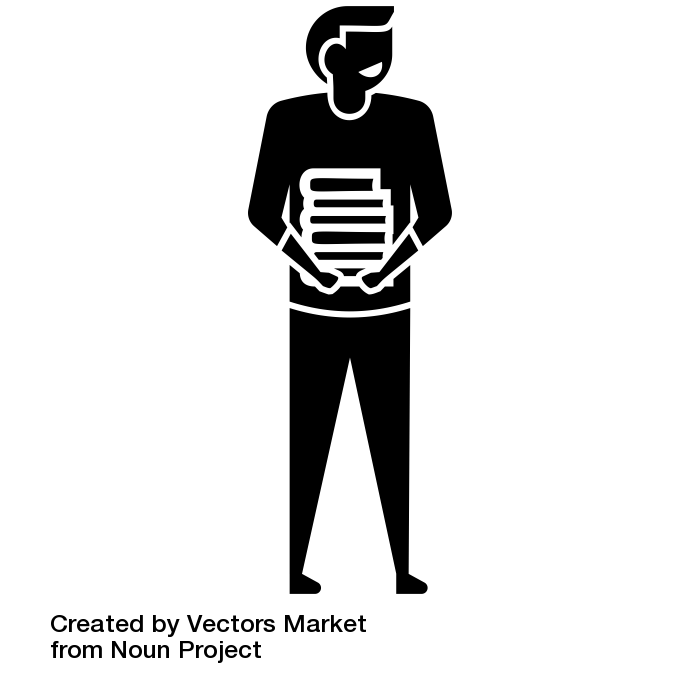 ПОДАЧА ДОКУМЕНТОВ В ЦОК
ТРЕБОВАНИЯ ЗАКОНА
ТРЕБОВАНИЯ СПК
ХОЧУ СТАТЬ ЭЦ
РАССМОТРЕНИЕ ДОКУМЕНТОВ ЦОК
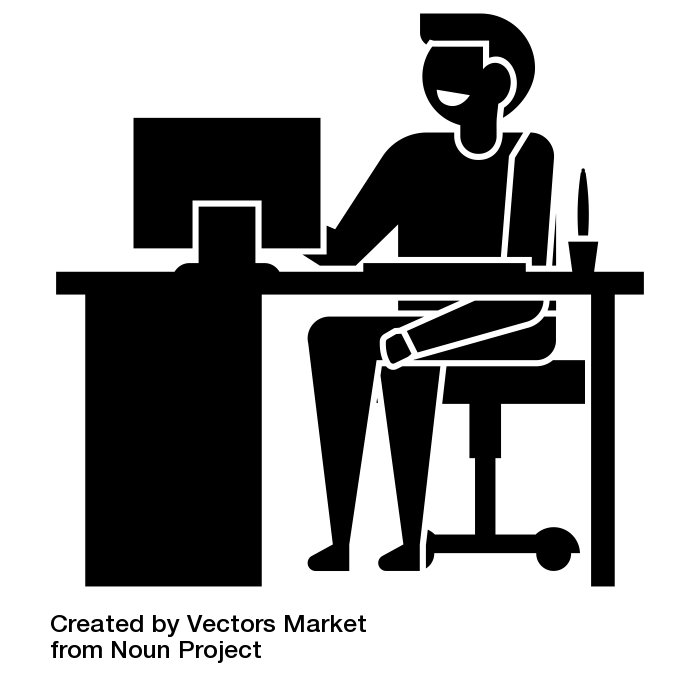 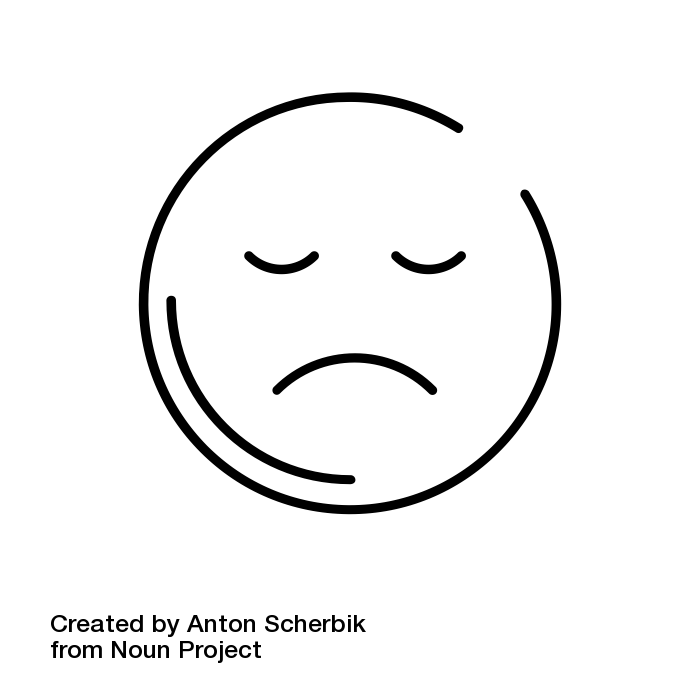 НЕ СООТВЕТСТВЮТ ТРЕБОВАНИЯМ
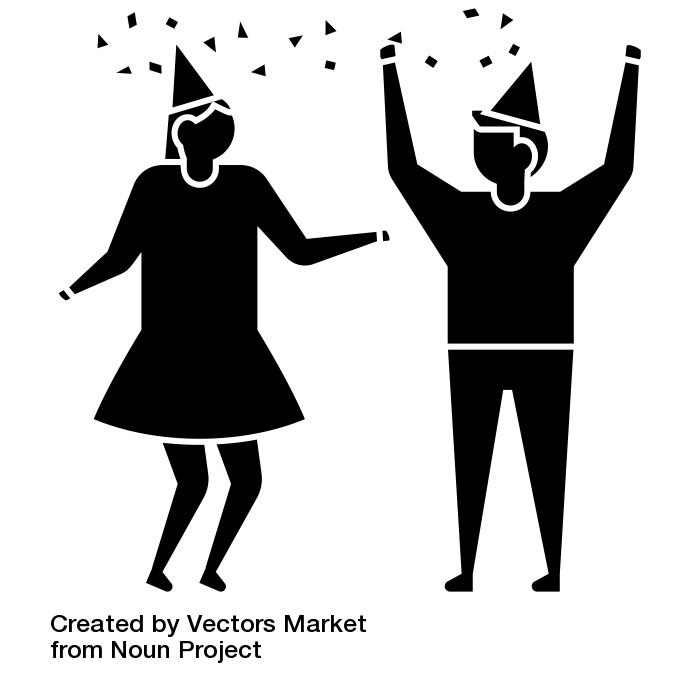 ДОРАБОТКА ЗАЯВКИ
СОВЕТ ПО ПРОФЕССИОНАЛЬНЫМ КВАЛИФИКАЦИЯМ
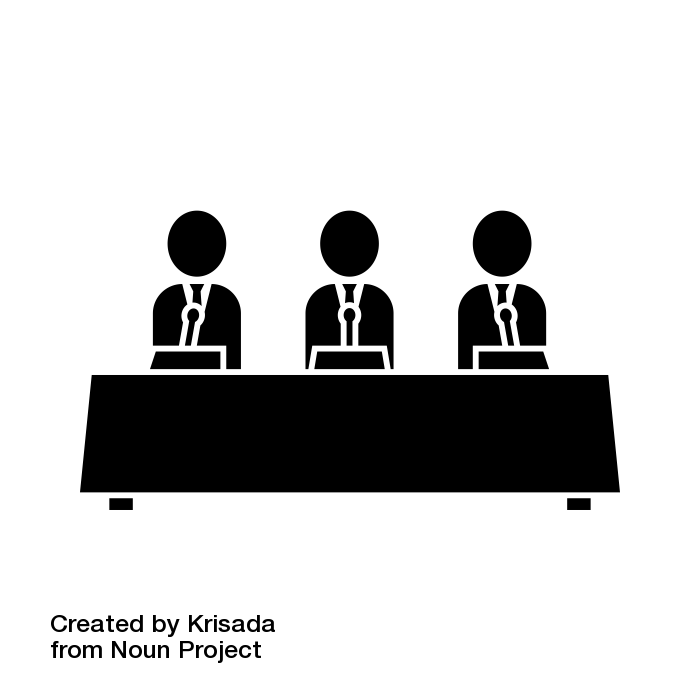 РЕШЕНИЕ
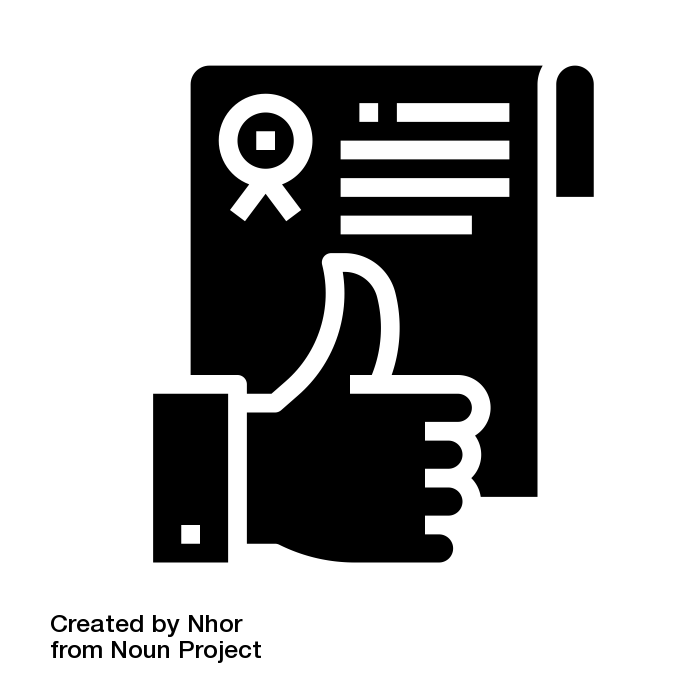 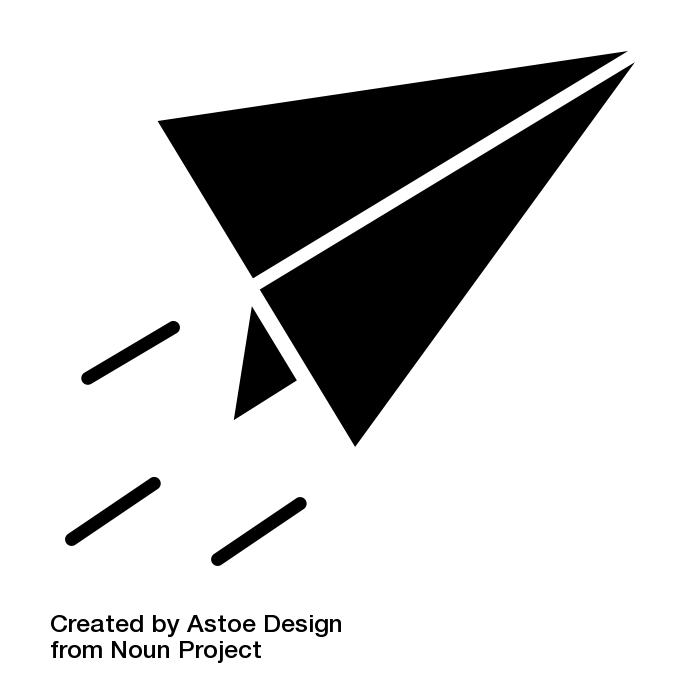 ЗАКЛЮЧЕНИЕ ДОГОВОРА 
С ЦОК
ЗАЯВКА
ВНЕСЕНИЕ ЭЦ В РЕЕСТР
АЛГОРИТМ ИСПОЛНЕНИЯ ДОГОВОРА С СОИСКАТЕЛЕМ
Размещение договора в публичный доступ
Предоставление информации о дате и времени даты проведения экзамена
Проведение инструктажа, выдача методического материала
Оформление свидетельства и выдача соискателю
ЦОК
Оформление результатов экзамена
Выставление счета ЦОК
Проведение экзамена
СОИСКАТЕЛЬ
Прибытие в место проведения экзамена
Оплата счета
Получение свидетельства
Согласование условий договора (акцепт на сайте)
Согласование даты и времени проведения экзамена
Направление результатов экзамена в ЦОК
Направление информации о выдаче свидетельств в НАРК
Проверка, обработка и признание результатов
экзамена
СПК
Принятие решения о выдаче свидетельств
Внесение информации о свидетельствах в реестр
НАРК
СРОКИ НЕЗАВИСИМОЙ ОЦЕНКИ КВАЛИФИКАЦИИ (1-2)
Соискатель
6
30 дней
ЗАЯВКА
ЦОК
2
7 дней
12
45 дней
1
10 дней
5
30 дней
ЭКЗАМЕН
АПЕЛЛЯЦИЯ
СПК
7
7 дней
3
14 дней
8
60 дней
9
5 дней
4
7 дней
10
10 дней
НАРК
11
20 дней
4
5
2
1
Не позднее 7 календарных дней после получений сведений от СПК – НАРК вносит данные о свидетельствах и заключениях в реестр.
Не позднее 7 календарных дней после завершения профессионального экзамена – ЦОК направляет протокол, копии комплектов документов соискателя и иные материалы профессионального экзамена в СПК.
Не позднее 30 календарных дней после завершения профессионального экзамена – ЦОК оформляет и выдает соискателю или законному представителю свидетельство о квалификации.
В течение 10 дней – информирование о результатах рассмотрения заявления и комплектна документов соискателя, утверждение дату, место и время проведения профессионального экзамена, а также информирует о процедурах проведения профессионального экзамена.
3
Не позднее 14 календарных дней после завершения профессионального экзамена - СПК:
проверяет, обрабатывает и признает результаты НОК;
принимает решение о выдаче соискателю или законному представителю ЦОК свидетельства о квалификации или заключения о прохождении профессионального экзамена;
 направляет в НАРК для внесения в реестр сведений о проведении НОК информацию о свидетельствах о квалификации и заключениях о прохождении профессионального экзамена.
СРОКИ НЕЗАВИСИМОЙ ОЦЕНКИ КВАЛИФИКАЦИИ (2-2)
Соискатель
6
30 дней
ЗАЯВКА
ЦОК
2
7 дней
12
45 дней
1
10 дней
5
30 дней
ЭКЗАМЕН
АПЕЛЛЯЦИЯ
СПК
7
7 дней
3
14 дней
8
60 дней
9
5 дней
4
7 дней
10
10 дней
НАРК
11
20 дней
9
10
8
7
6
Не позднее 10 календарных дней после подписания протоколов апелляционных комиссий с принятыми решениями по жалобам формируются сведения об апелляционных комиссиях советом и направляются в НАРК.
Не позднее 5 календарных дней с даты принятия решения Апелляционная Комиссия направляет решение в ЦОК, а также заявителю по почте.
В течение 60 календарных дней со дня регистрации жалобы Апелляционная Комиссия рассматривает жалобу и принимает по ней решения об апелляции.
В течении 30 календарных дней с даты информирования соискателя или работодателя о результатах прохождения профессионального экзамена, соискатель или работодатель вправе подать письменную жалобу.
В течение 7 рабочих дней со дня получения жалобы Апелляционная Комиссия информирует заявителя по указанному в жалобе адресу о регистрации принятой жалобы.
11
12
Не позднее 20 календарных дней полученные сведения от совета вносятся НАРК в реестр.
Не позднее 45 календарных дней с даты принятия решения протоколы заседания Апелляционной Комиссии подлежат исполнению ЦОК.